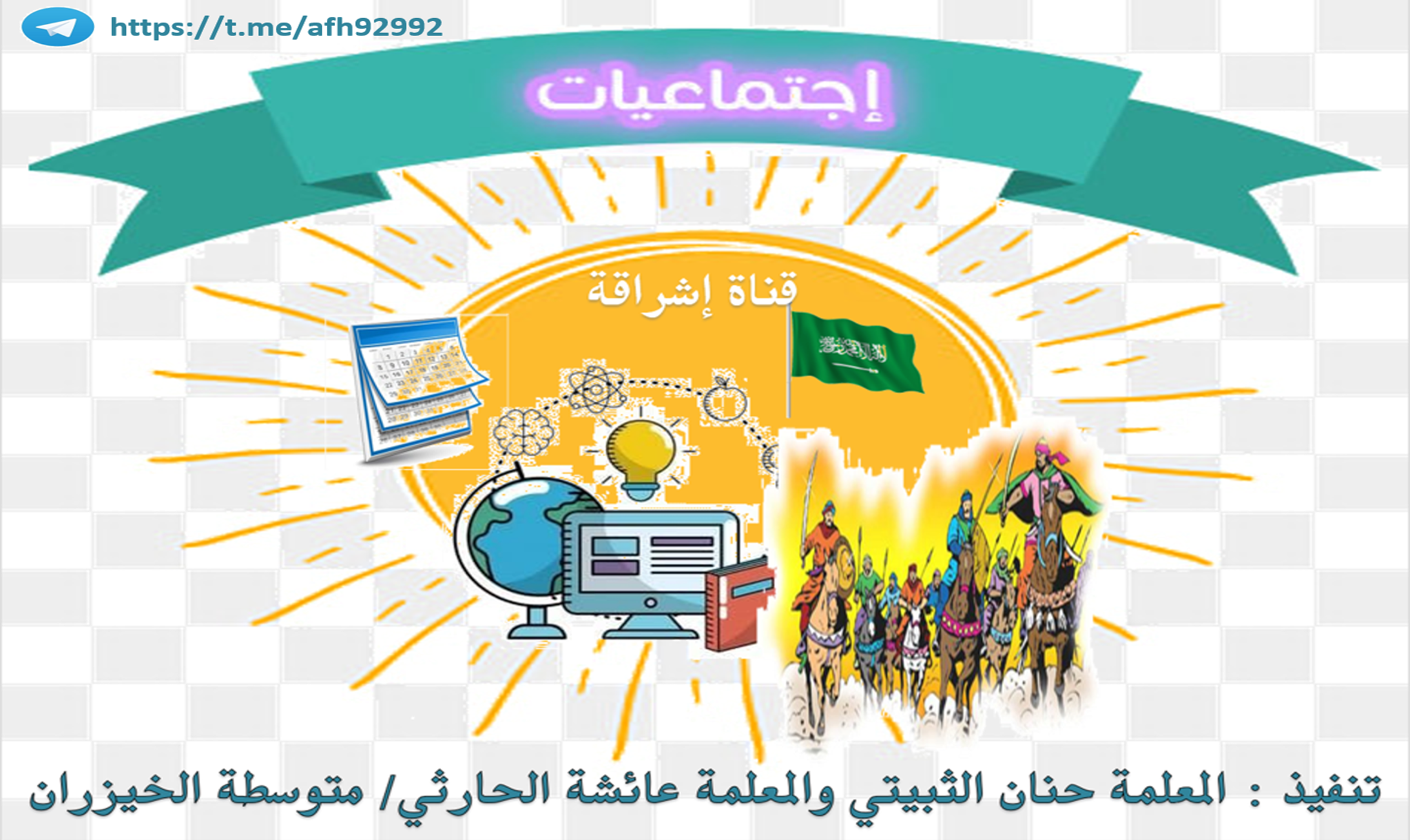 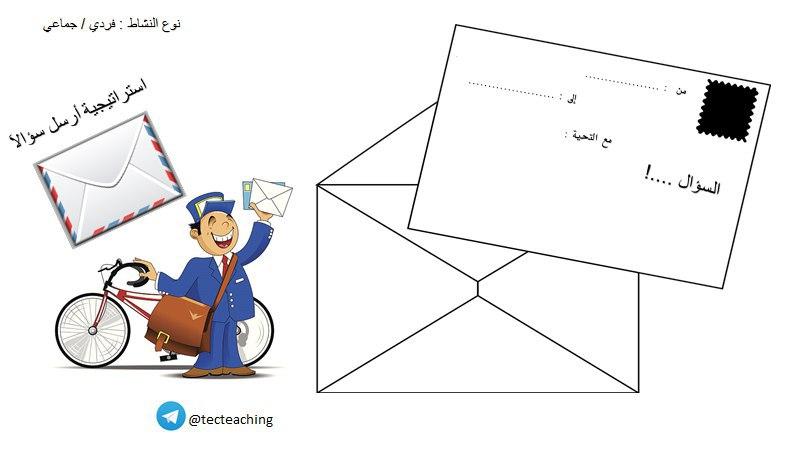 مراجعة الدرس السابق
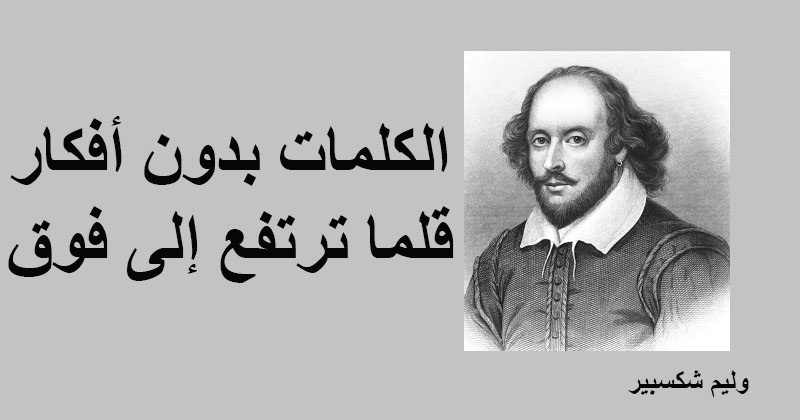 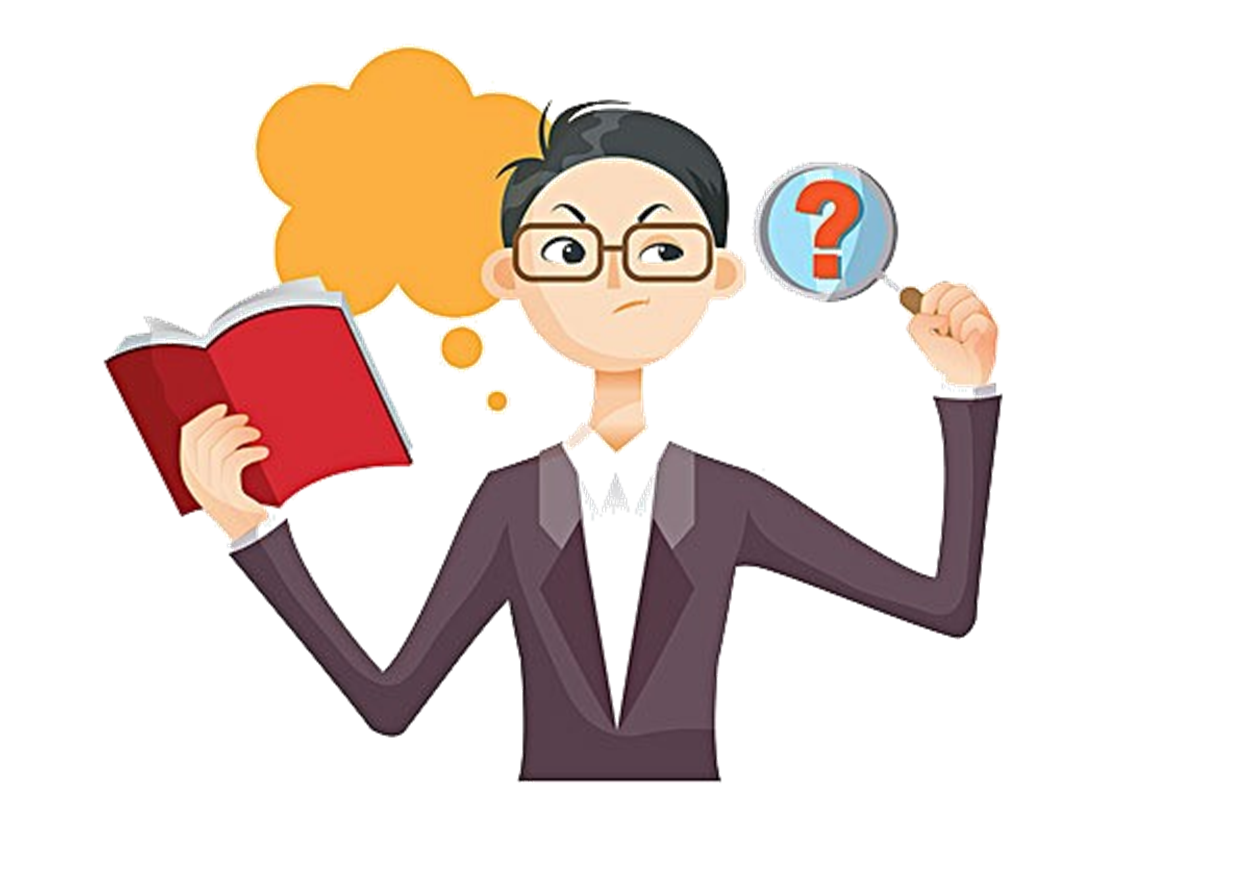 تصفحي الدرس
واستخرجي  الكلمات
التي تريدين فهم 
معناها
هذه الصورة تمثل
الغلاف الجوي / الغلاف الصخري / الغلاف المائي/ الغلاف النباتي
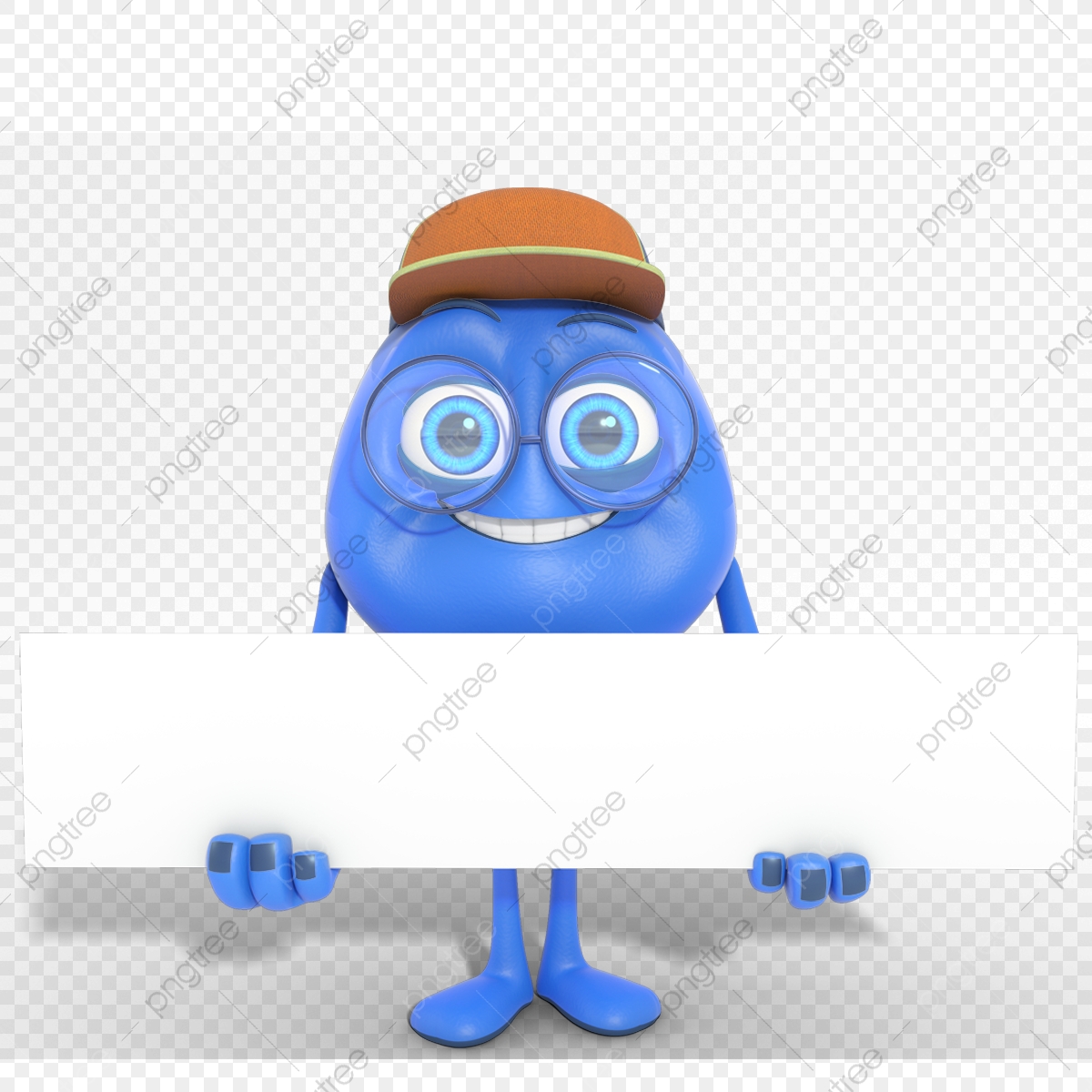 الغلاف الجوي
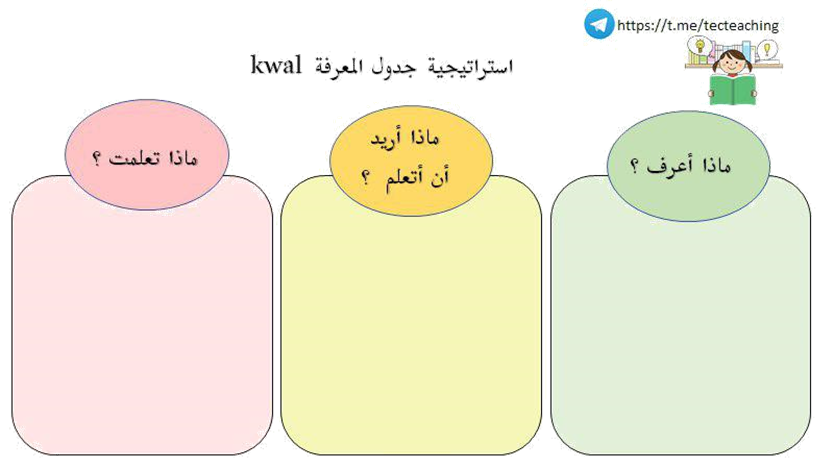 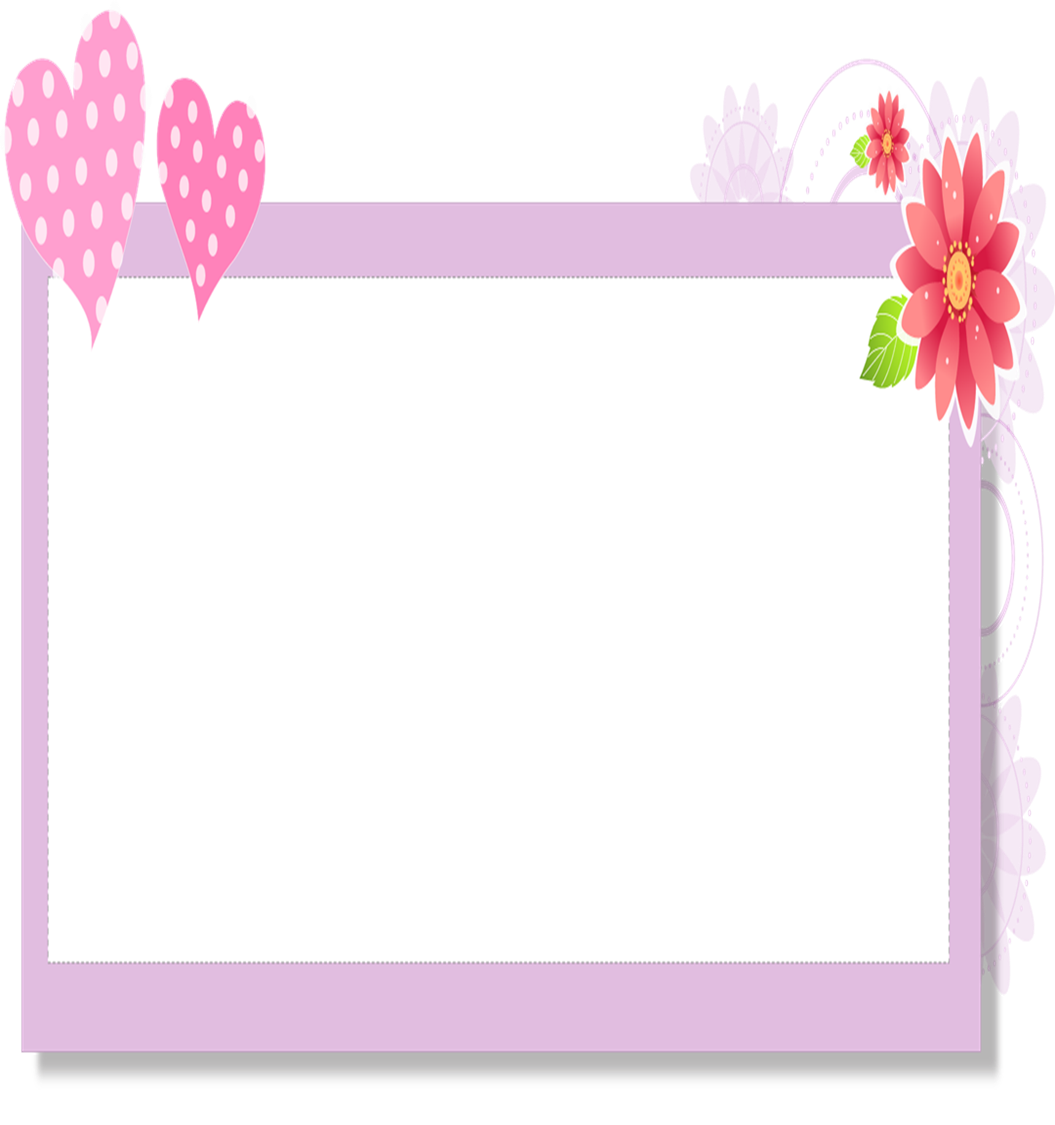 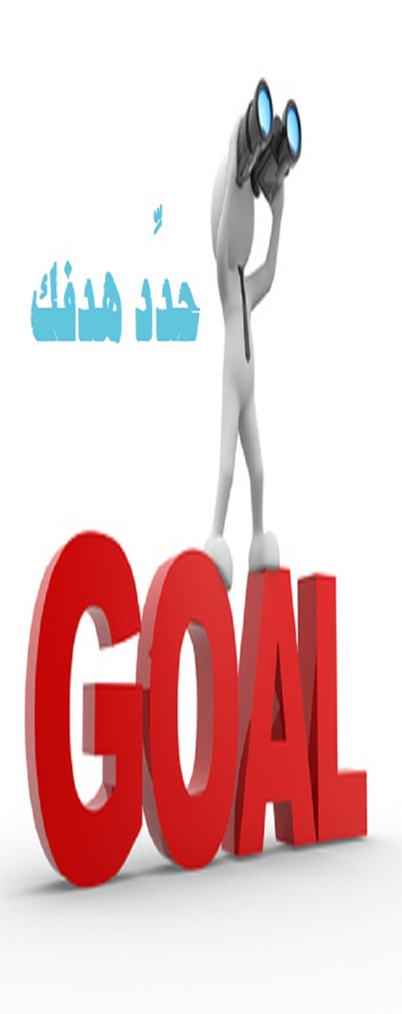 يتوقع من الطلبة  بعد انتهاء الدرس أن : 
يعرفوا الغلاف الغازي 
يعللوا انجذاب الغازات نحو الكرة الأرضية 
يمثلوا للغازات المكونة للغلاف الغازي 
يستنتجوا أهمية الغلاف الغازي 
يرسموا  طبقات الغلاف الجوي 
يقارنوا  بين الثيرموسفير و طبقة الاكسفوسفير
يفسروا  طبقة الستراتوسفير مجال للطائرات 
يدركوا  أهمية المحافظة على الغلاف الجوي من التلوث
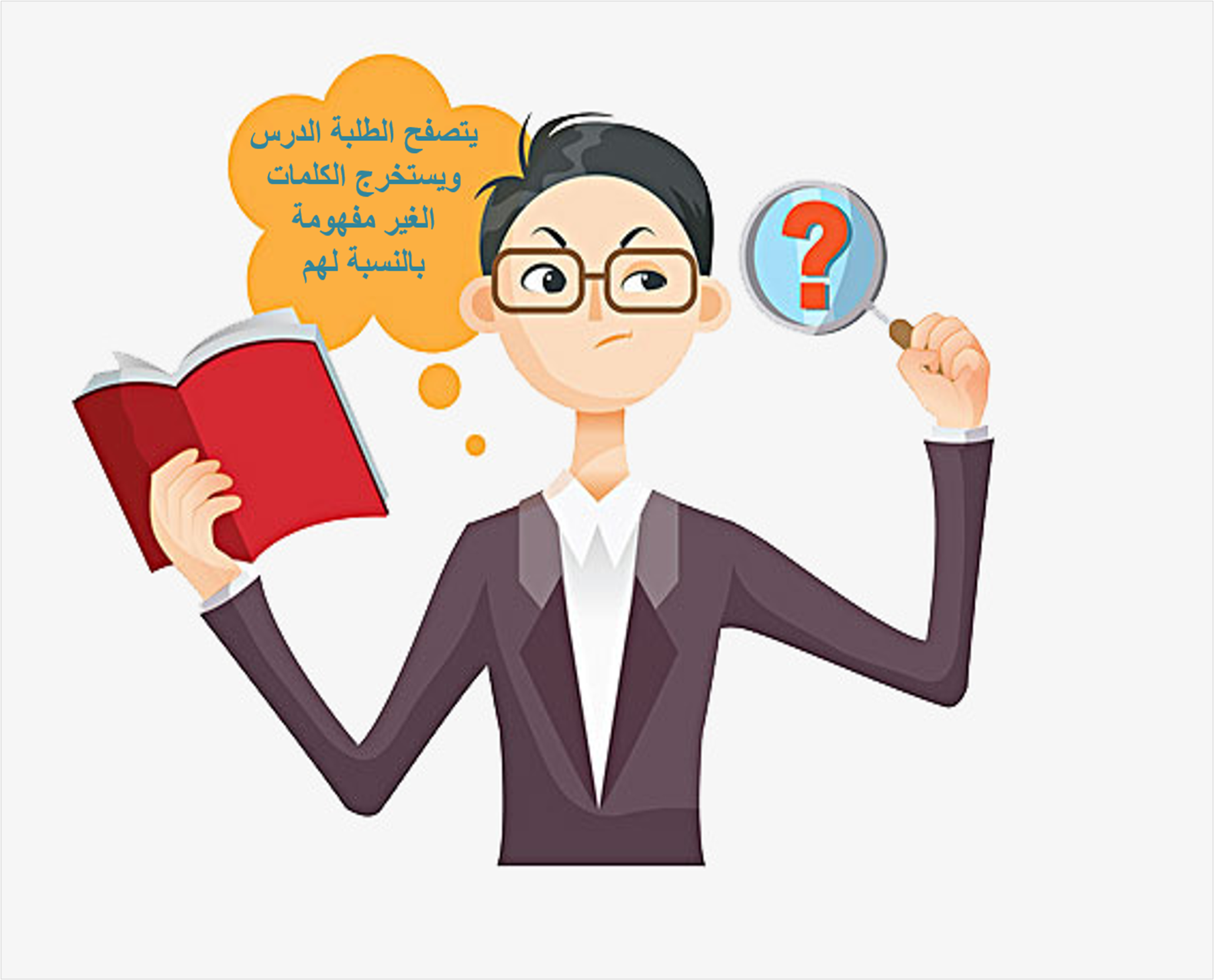 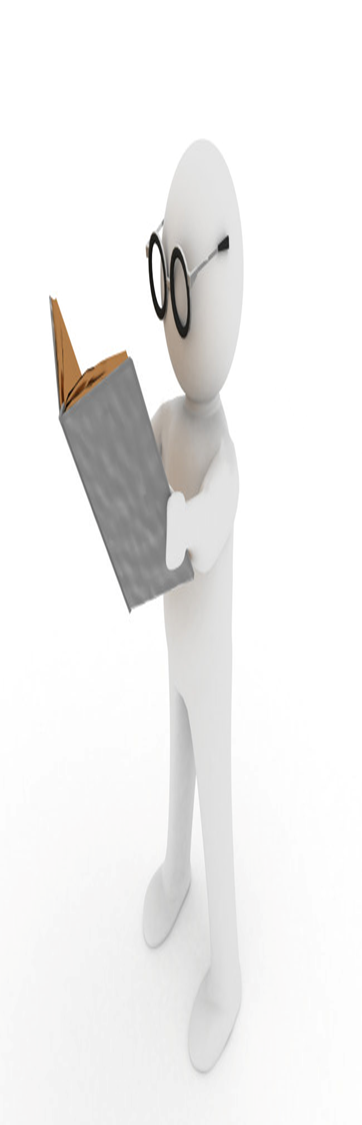 معاني الكلمات
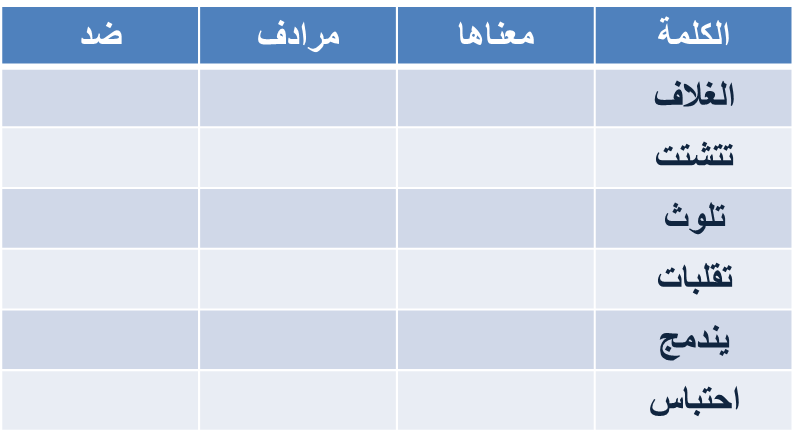 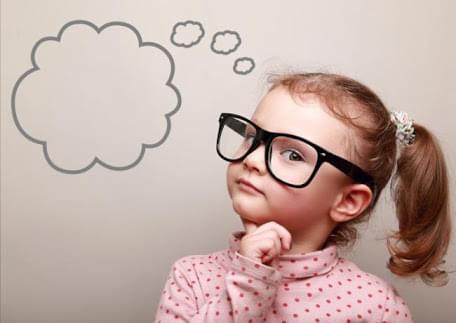 من خلال مخيلتك 
 صفـ  ـي 
(الغلاف الجوي )
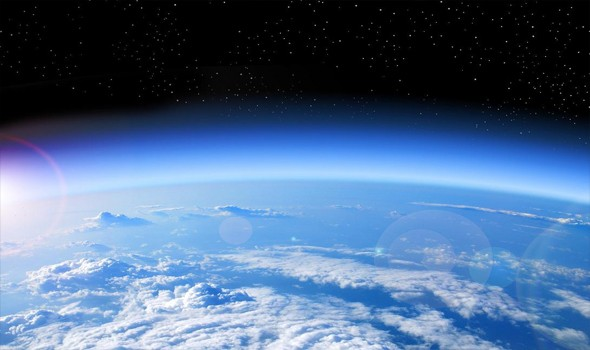 هو غلاف غازي ليس له لون أو طعم ولا رائحة 
يتكون من عدد كبير من الطبقات الغازية
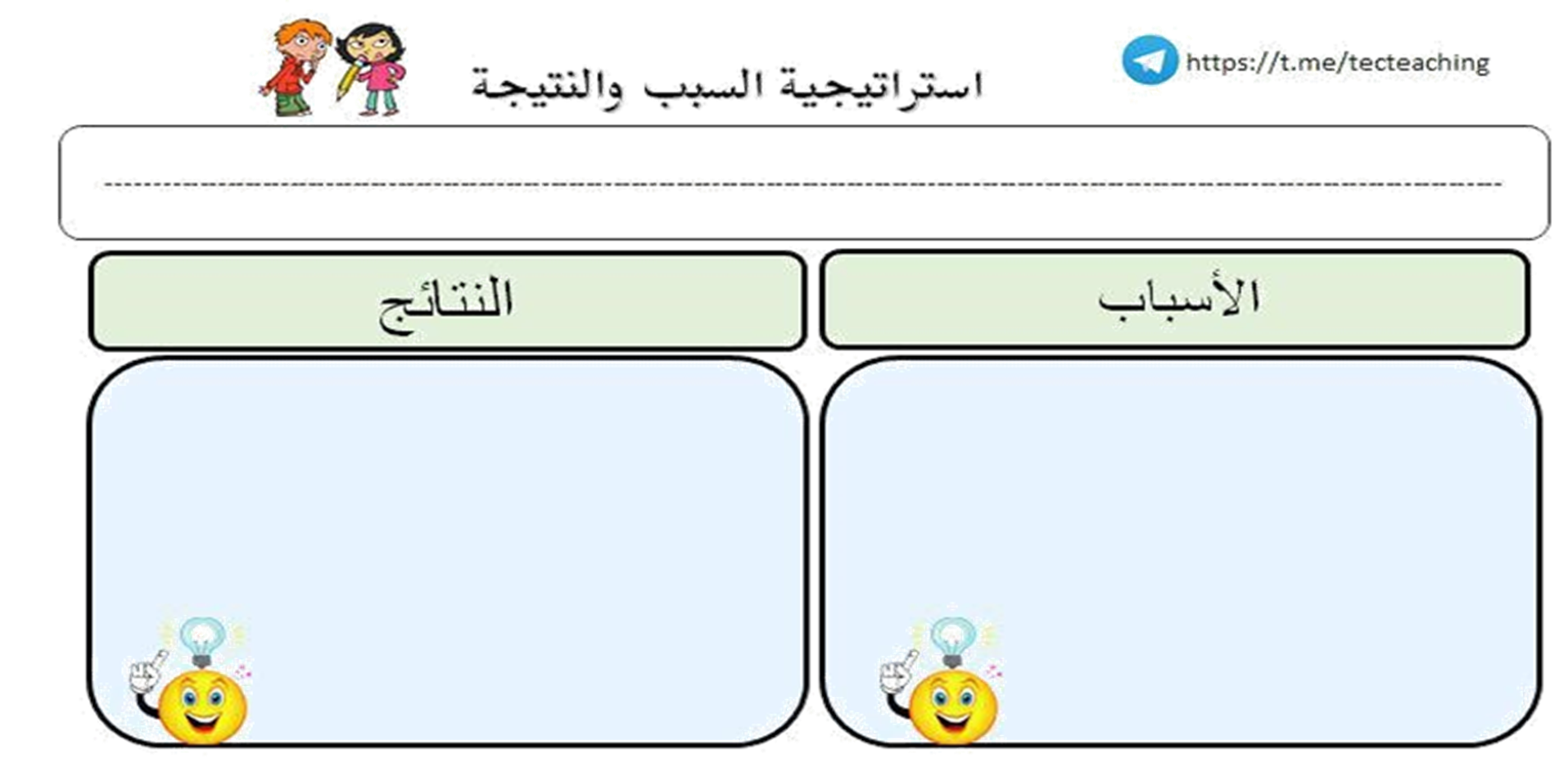 تنجذب الغازات ( الموجودة في الغلاف الجوي ) بأمر الله نحو الكرة الأرضية
أصبحت الأرض هي الكوكب الحي
بسبب الجاذبية الأرضية
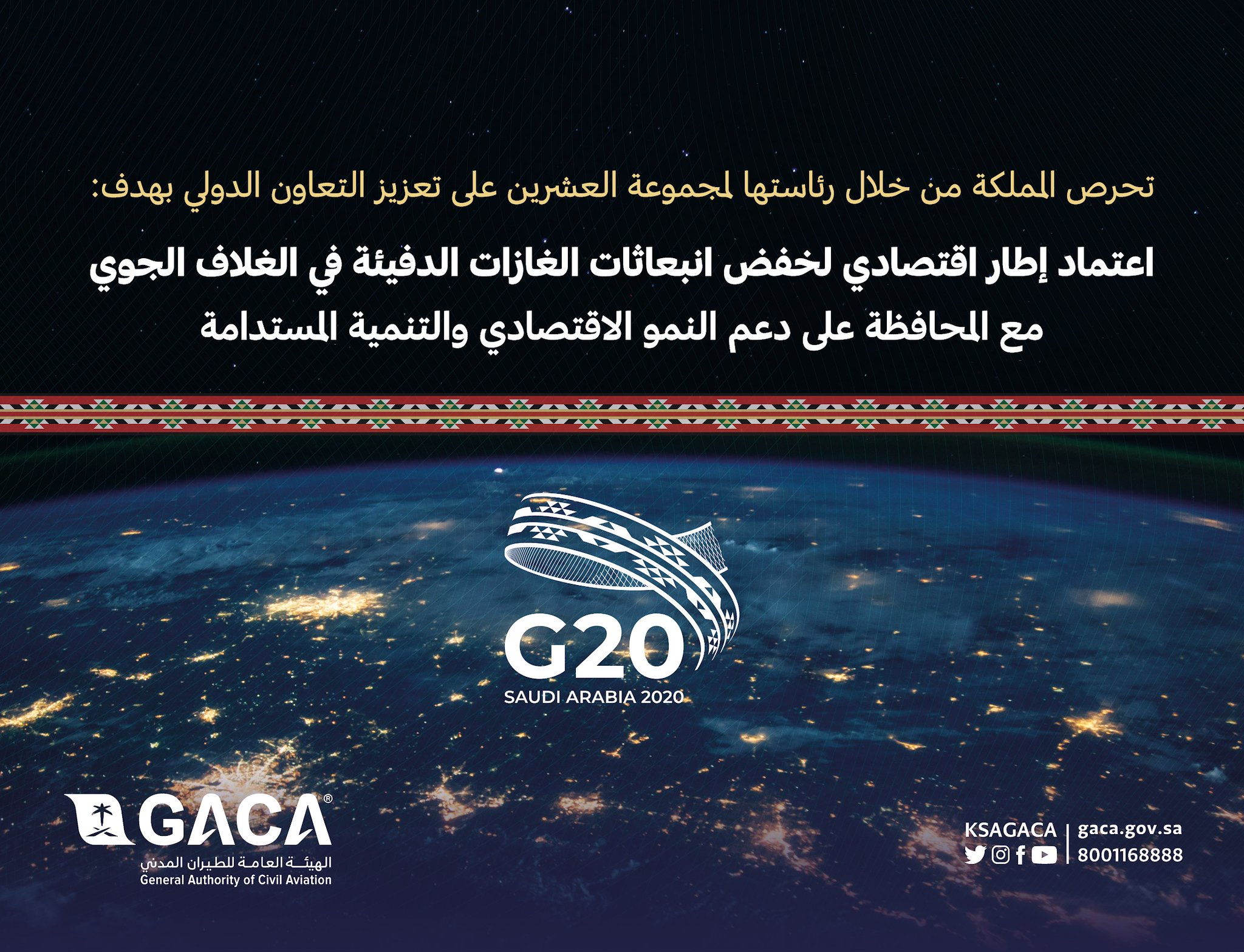 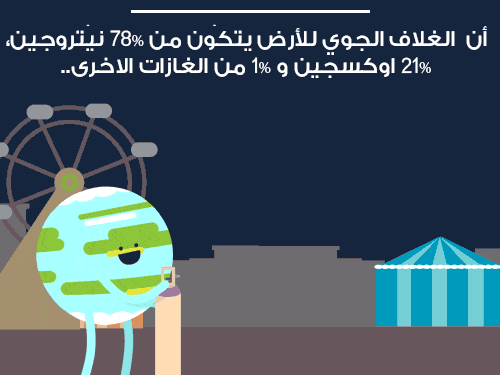 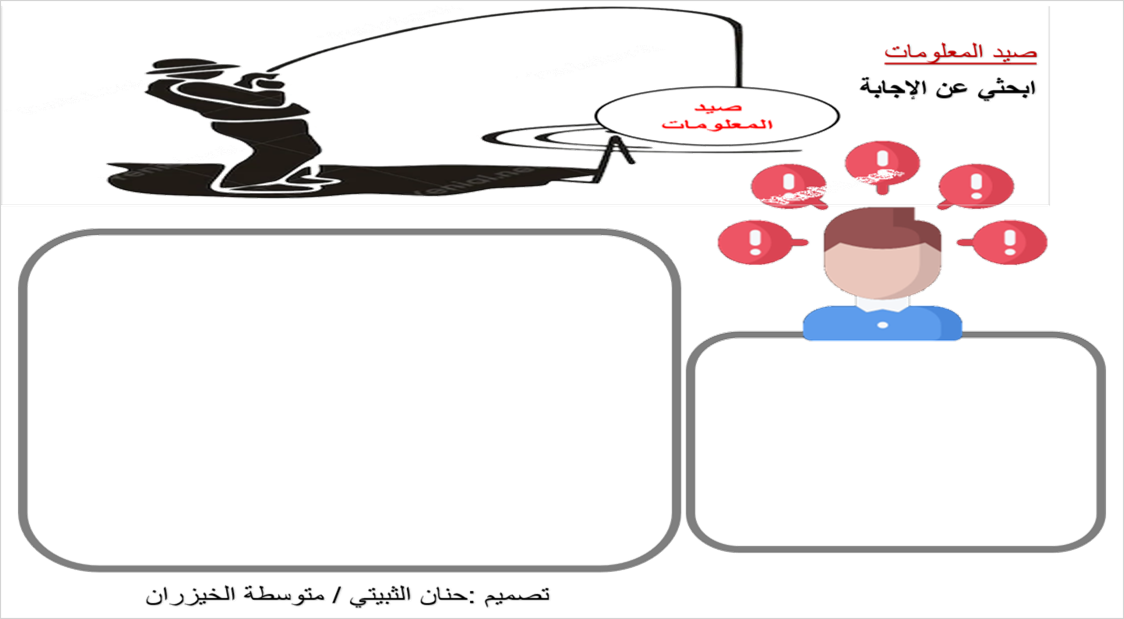 تنجذب الغازات المكونة للغلاف الجوي نحو الكرة الأرضية
الغازات التي يتكون منها الغلاف الجوي 
الغاز الذي يشكل النسبة العالية في الغلاف الجوي للأرض
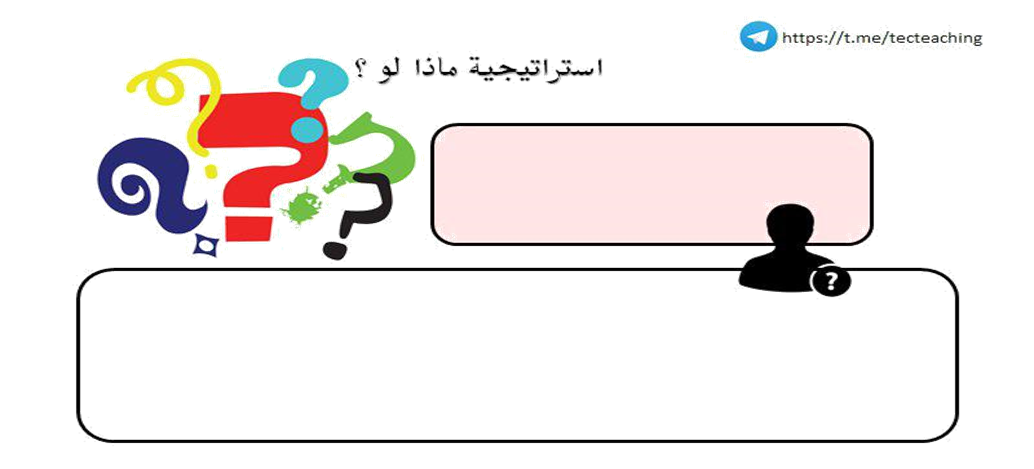 اختفى الأكسجين 
لمدة خمس ثواني , أو زادت نسبته
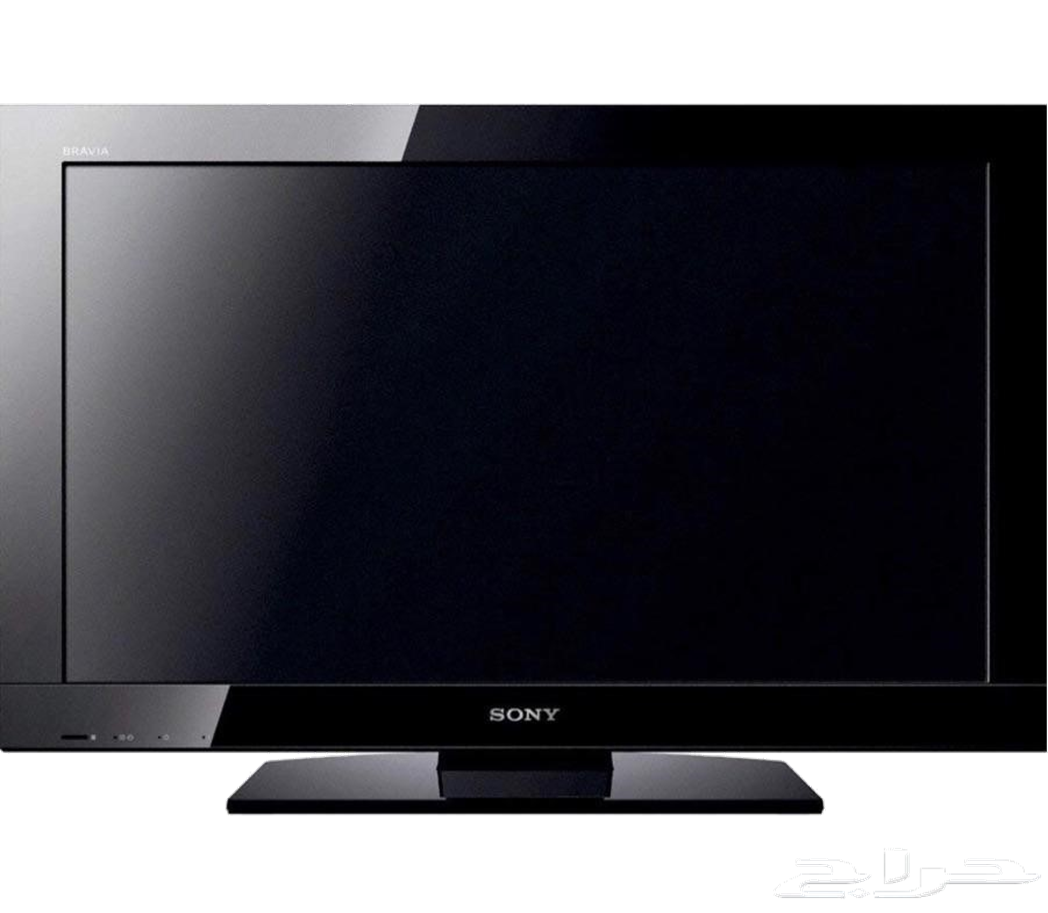 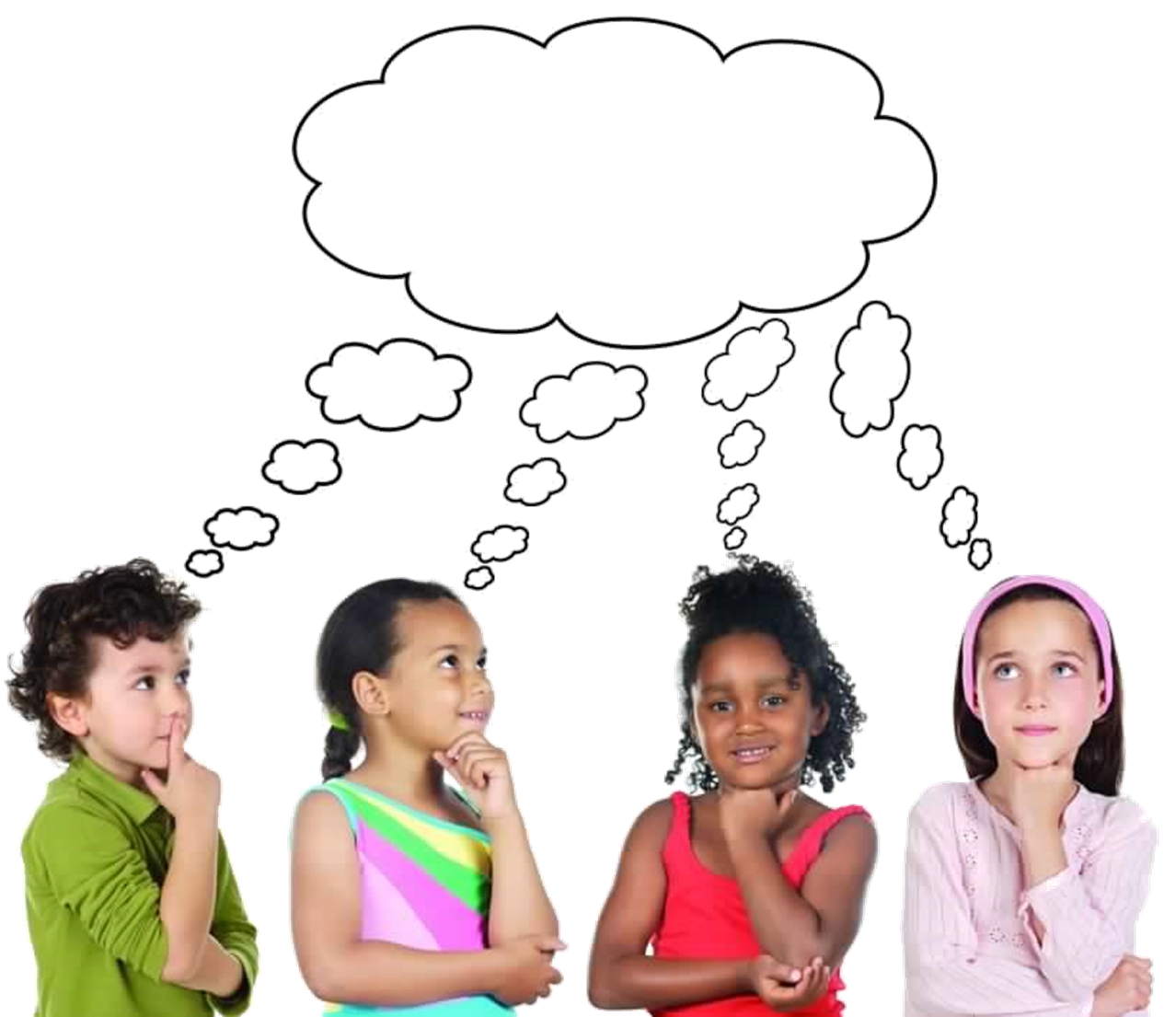 يستنتج الطلبة أهمية الغلاف الجوي
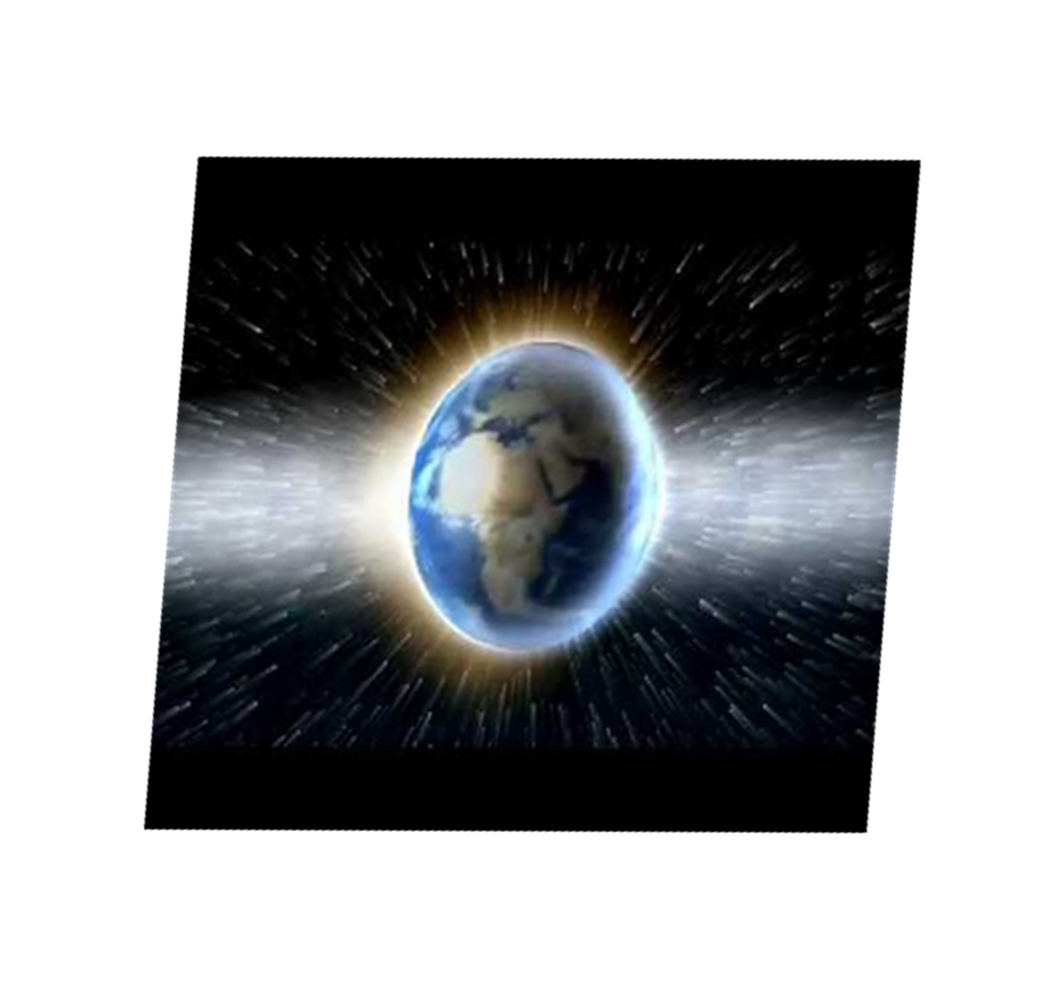 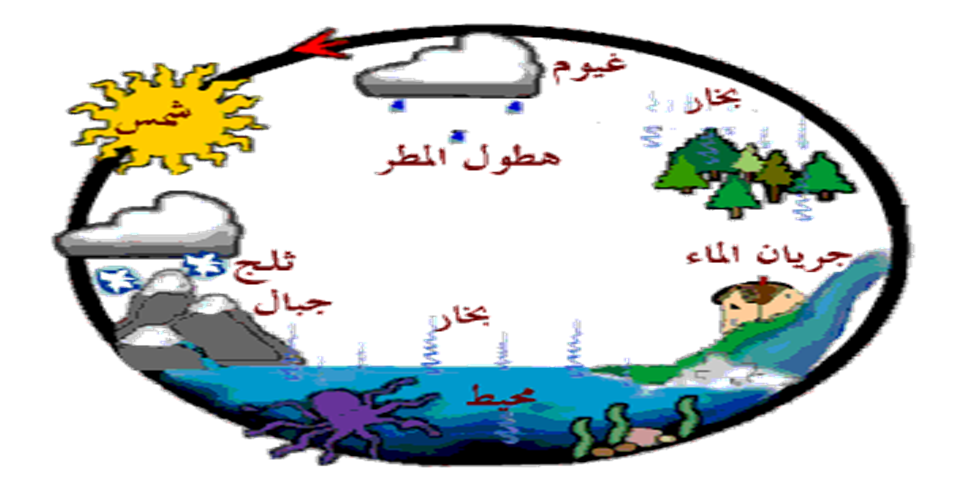 1/ تنظيم وصول الضوء للأرض وانتشاره
4/ حدوث دورة المياه
2/ السماح بمرو الأشعة المفيدة وتوزيع الحرارة على  الأرض
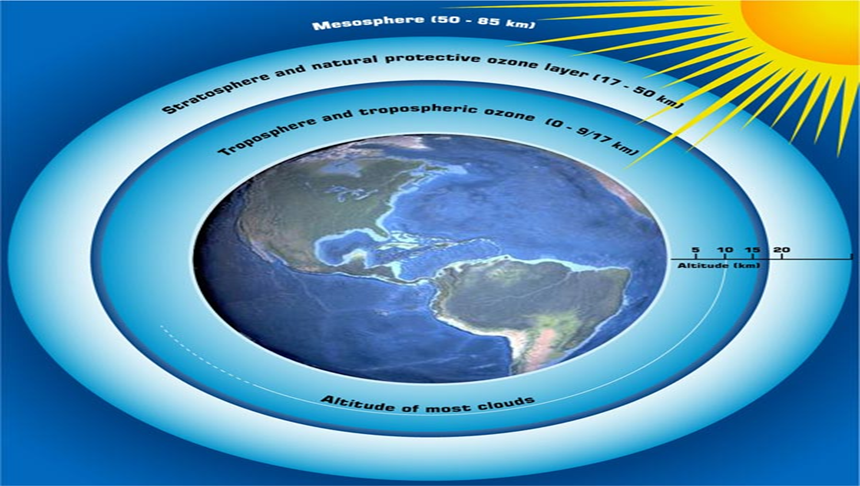 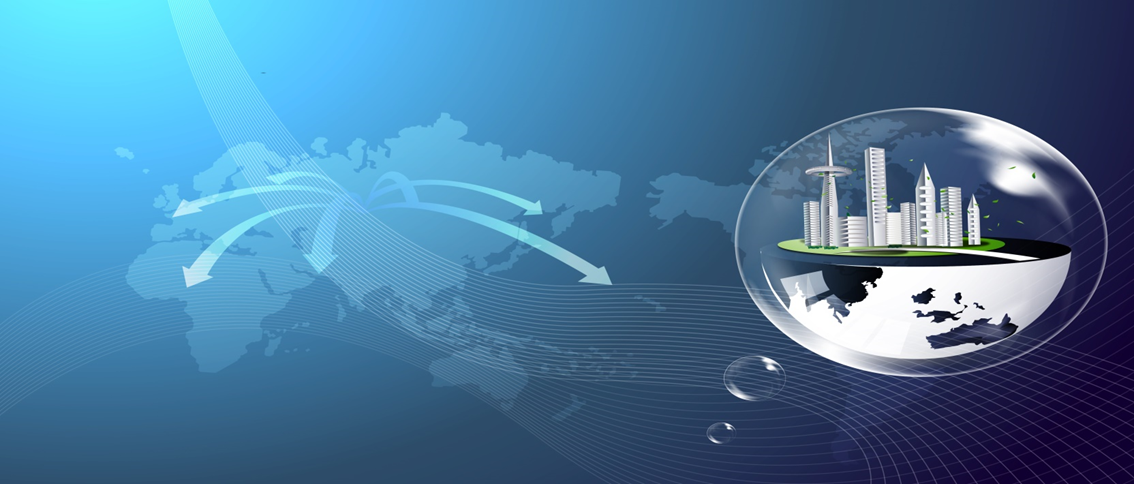 3/ حماية للأرض من فقدان
حرارتها الطبيعية
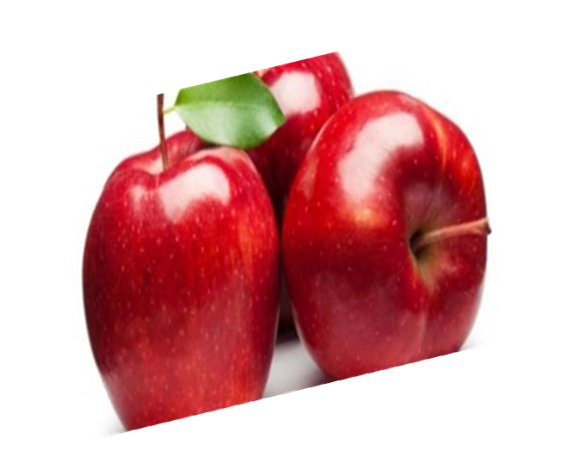 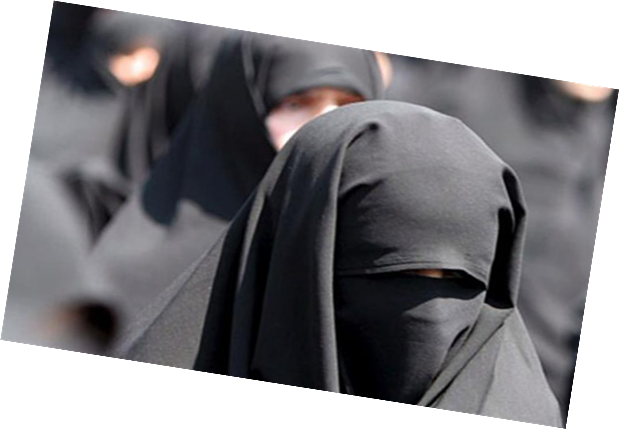 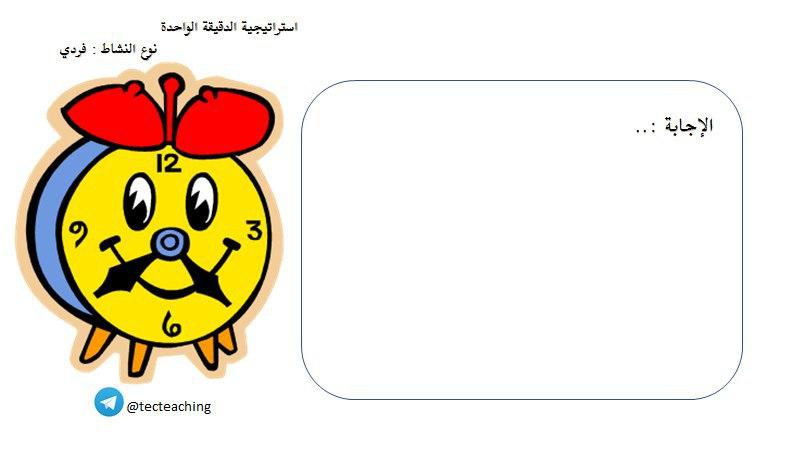 خلال دقيقة واحدة يرسم الطلبة  
شكل مبسط لطبقات الغلاف الجوي
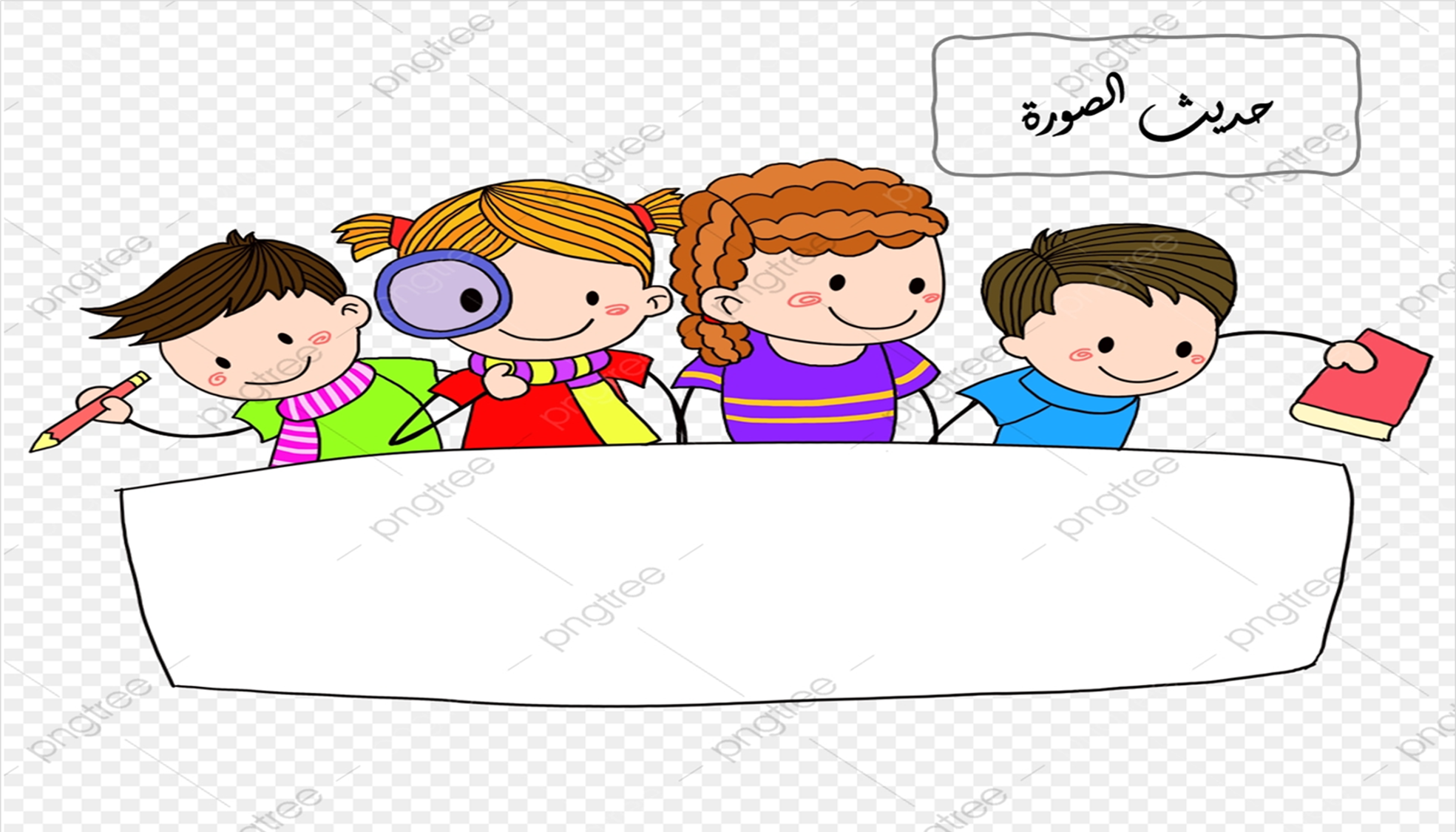 ترجمي الصورة التالية لحقائق علمية
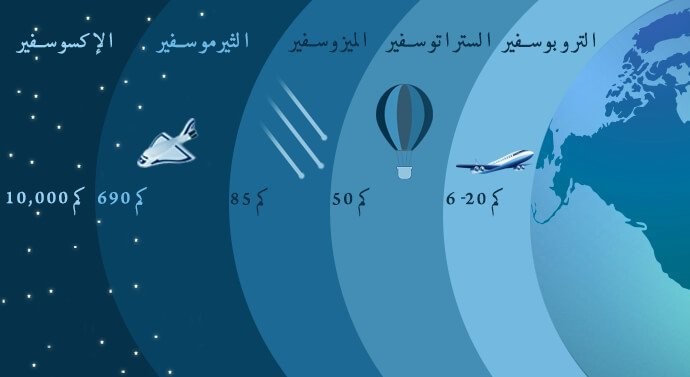 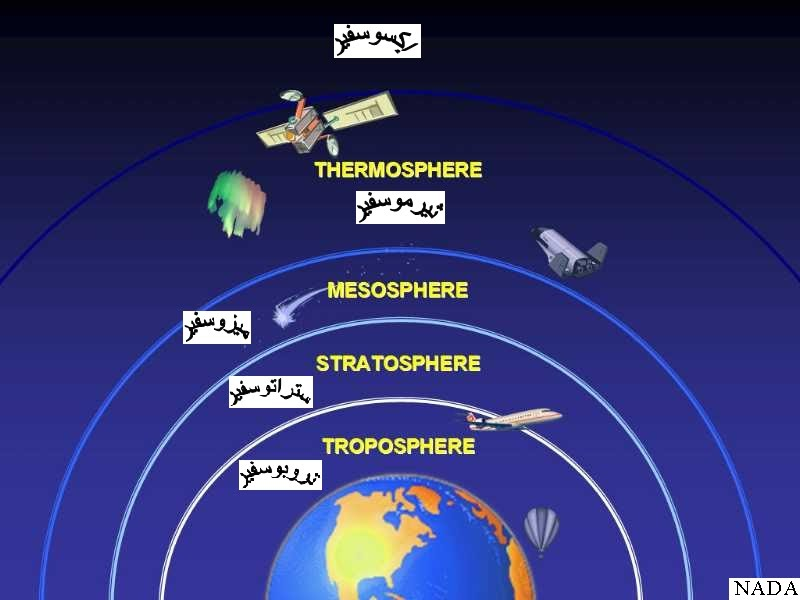 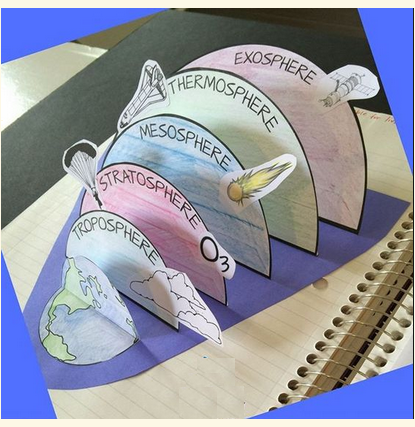 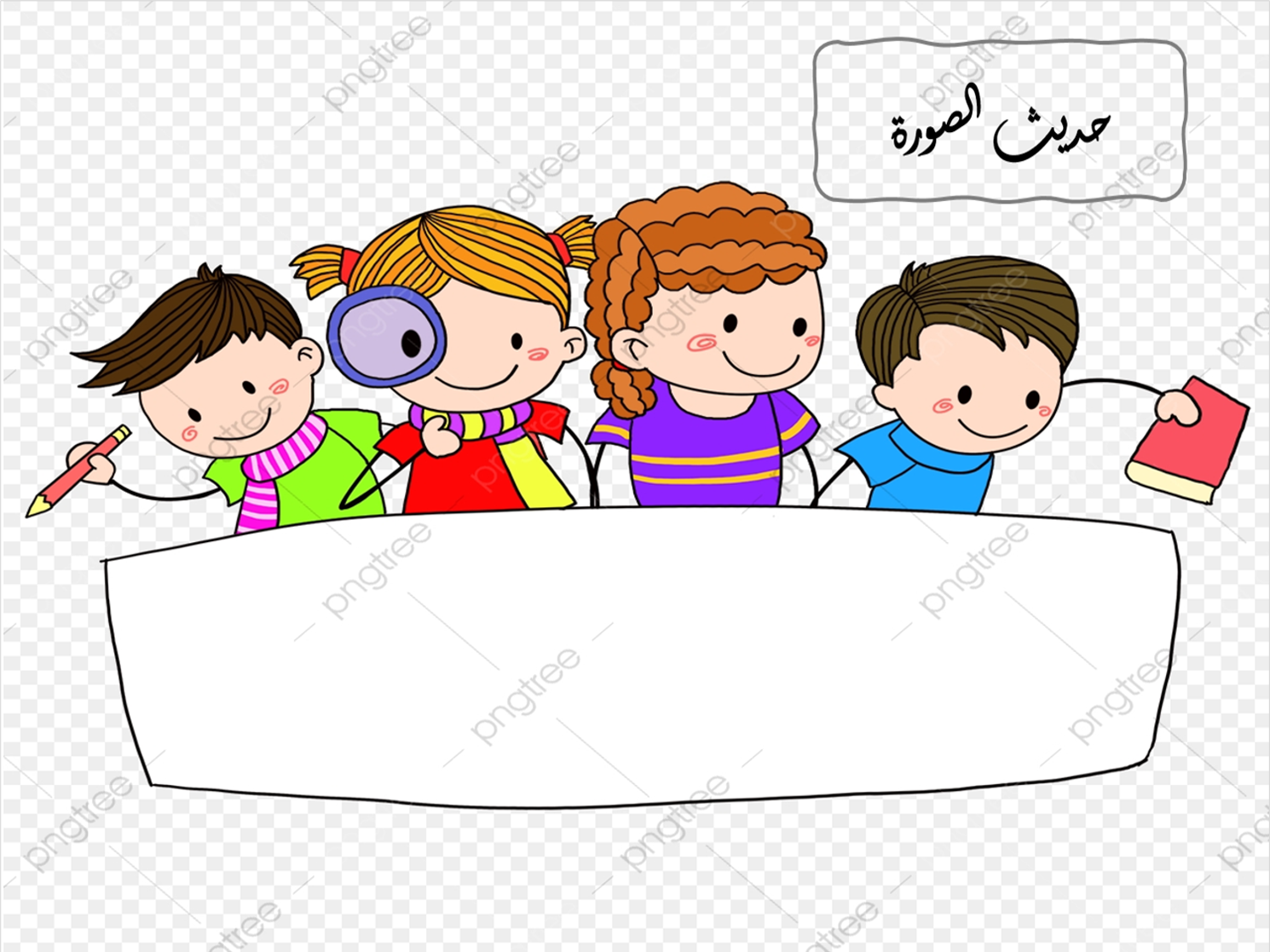 ترجمـ  ـي الصورة التالية لحقائق علمية
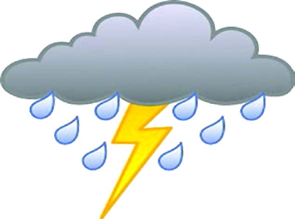 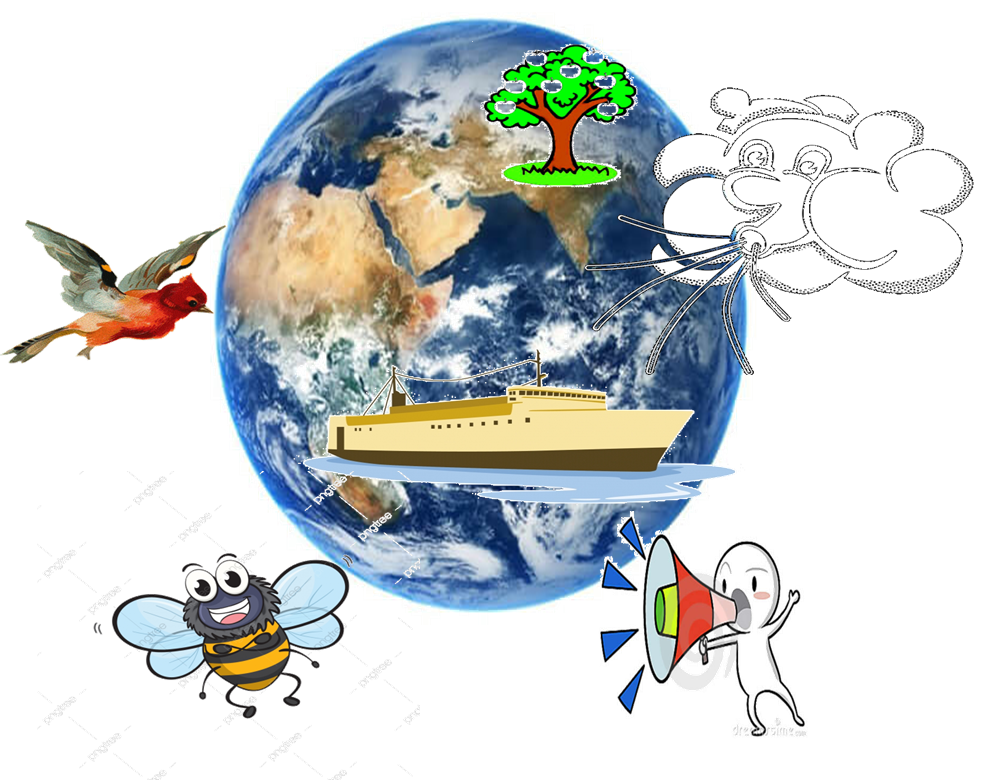 1) طبقة الغلاف الجوي السفلي ( التروبوسفير )
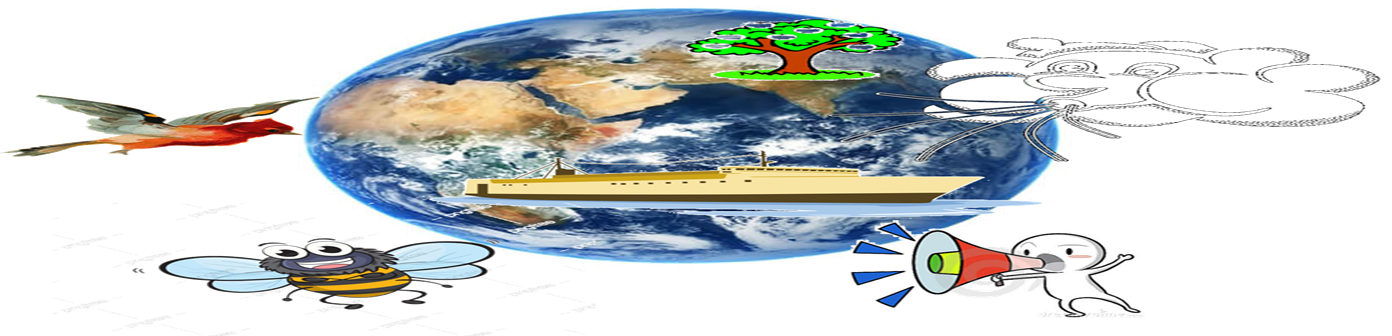 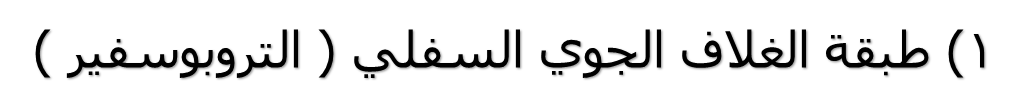 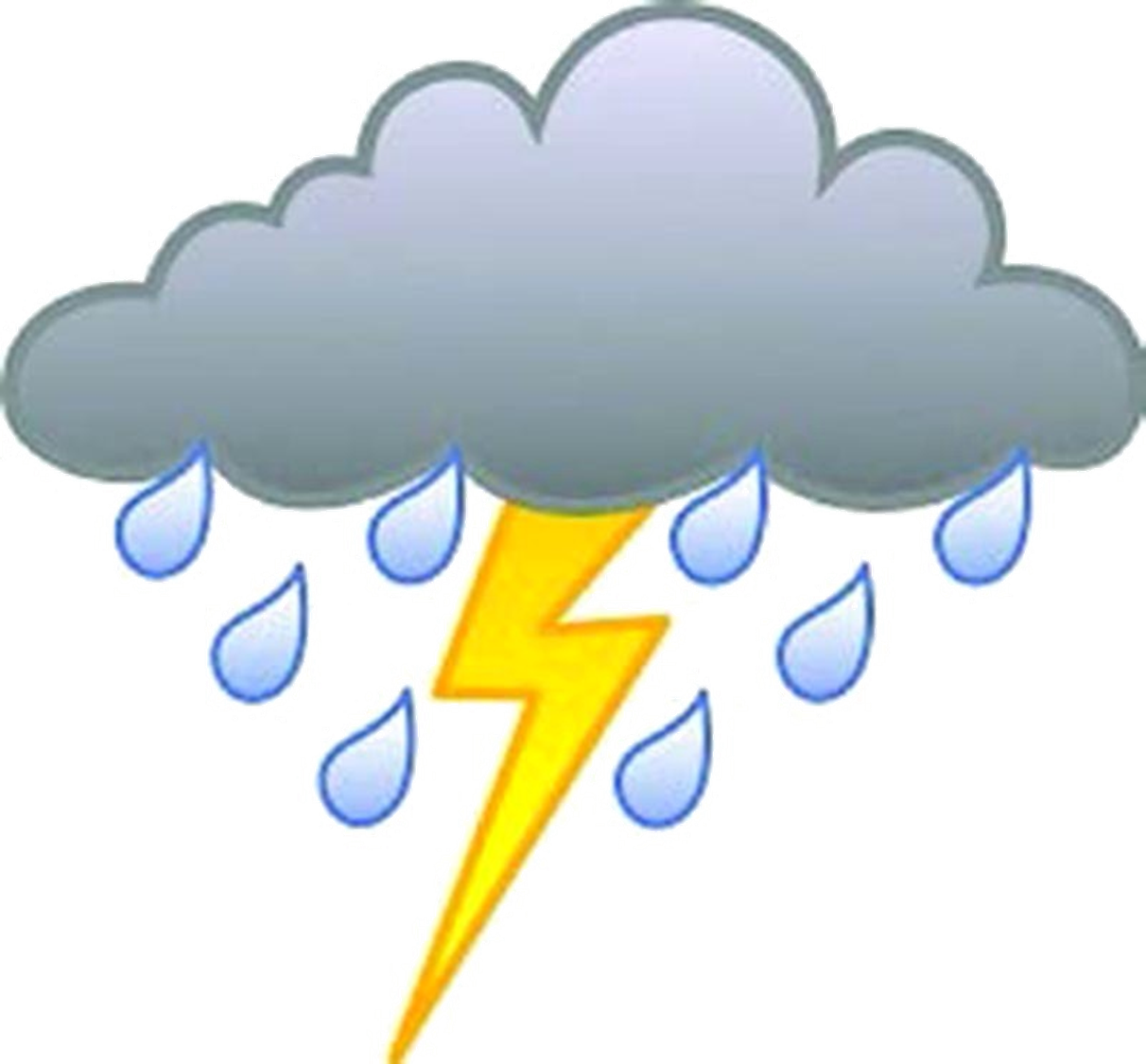 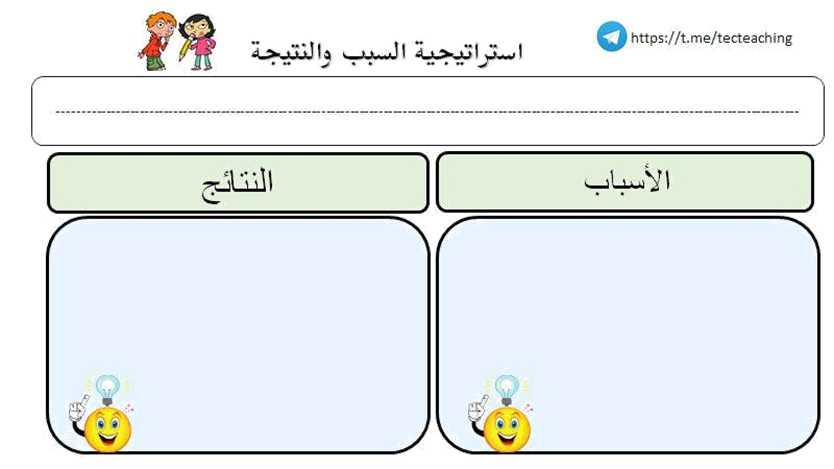 2) طبقة الغلاف الجوي العلوي ( الستراتوسفير )
أدرك العلماء أن طبقة الأوزون قد أصبحت أكثر رقة
بسبب التلوث
لأنها طبقة مستقرة , تكون في مأمن من السحب وتقلبات الجو
تعتبر هذه الطبقة مجال طيران الطائرات
تعمل هذه الطبقة بإذن الله على حماية كوكب الأرض من الأشعة 
فوق البنفسجية
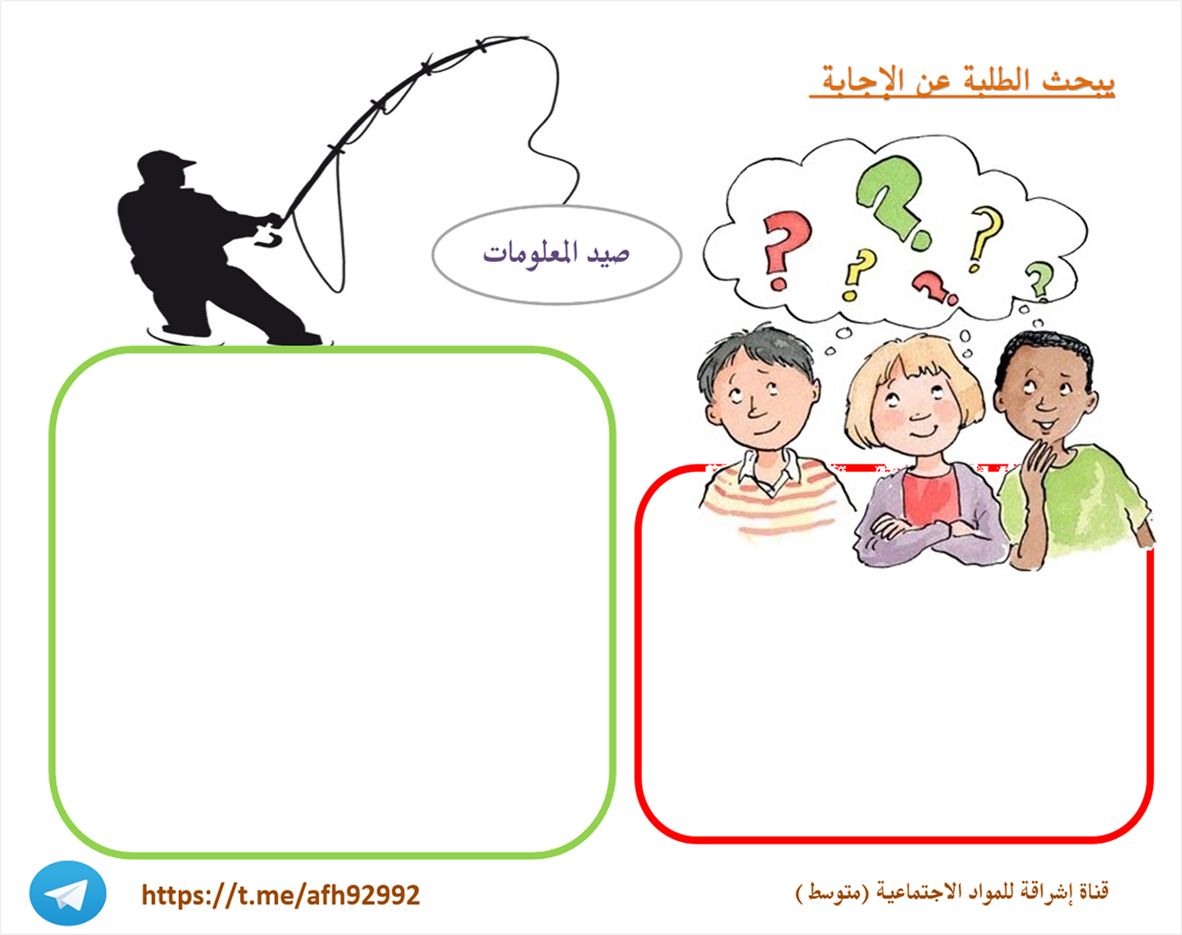 تعمل هذه الطبقة بإذن الله على حماية كوكب الأرض من الأشعة 
فوق البنفسجية
خصائص هذه   الطبقة
قالت العرب ( رب ضارة نافعة )
ما علاقة هذه المقولة بثقب الأوزون ؟
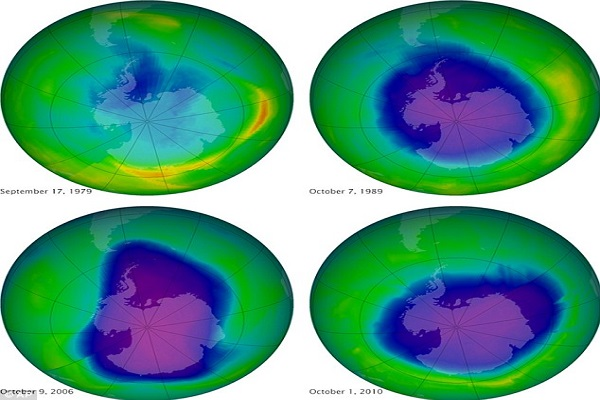 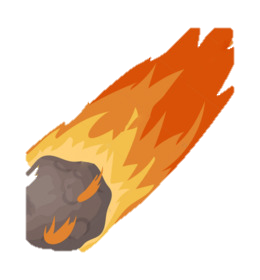 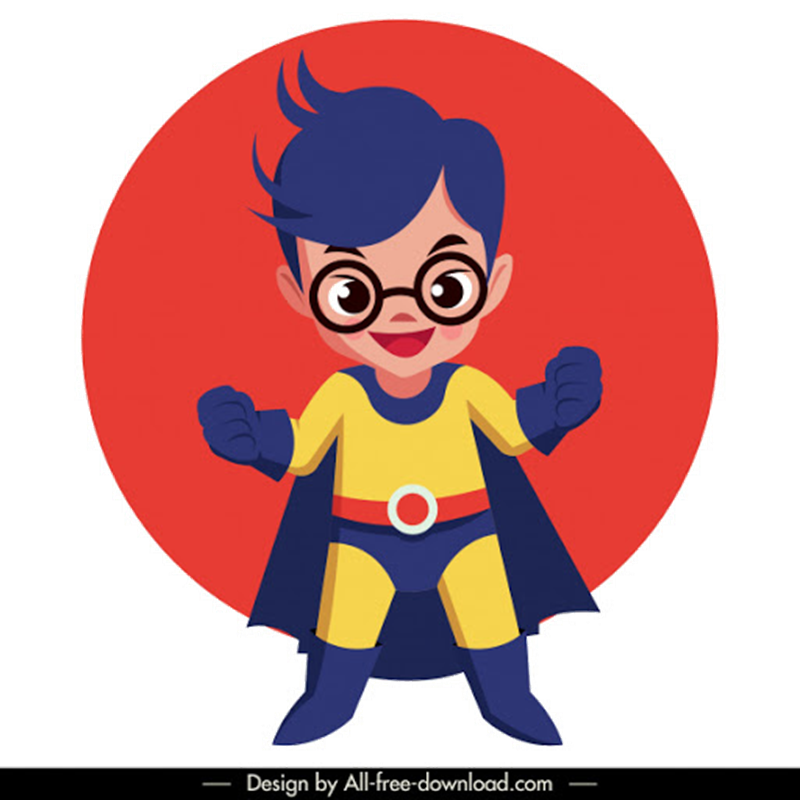 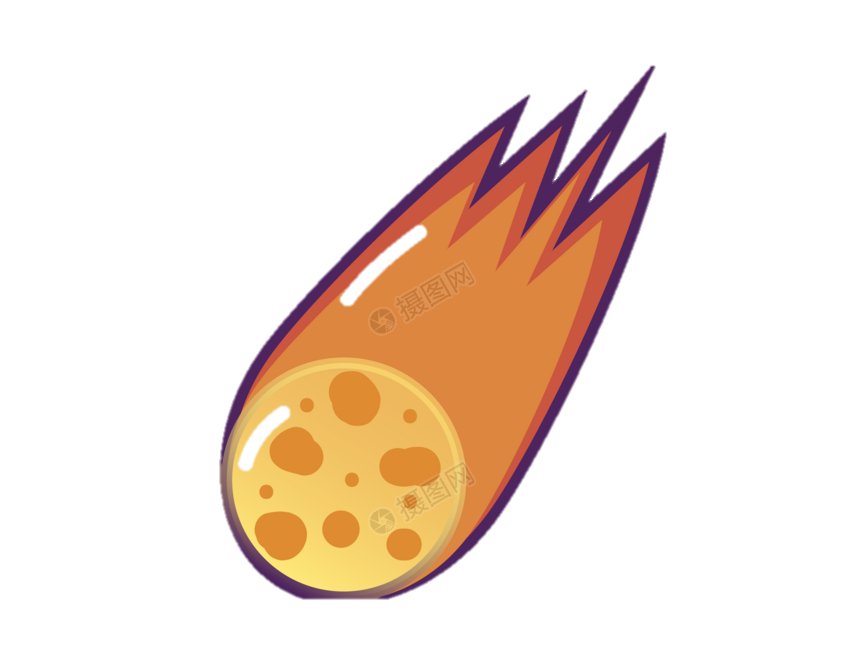 البطل ميزو
3) طبقة الغلاف الجوي المتوسط ( الميزوسفير )
أبرد طبقات الغلاف الجوي , وفيها يحترق الكثير من النيازك
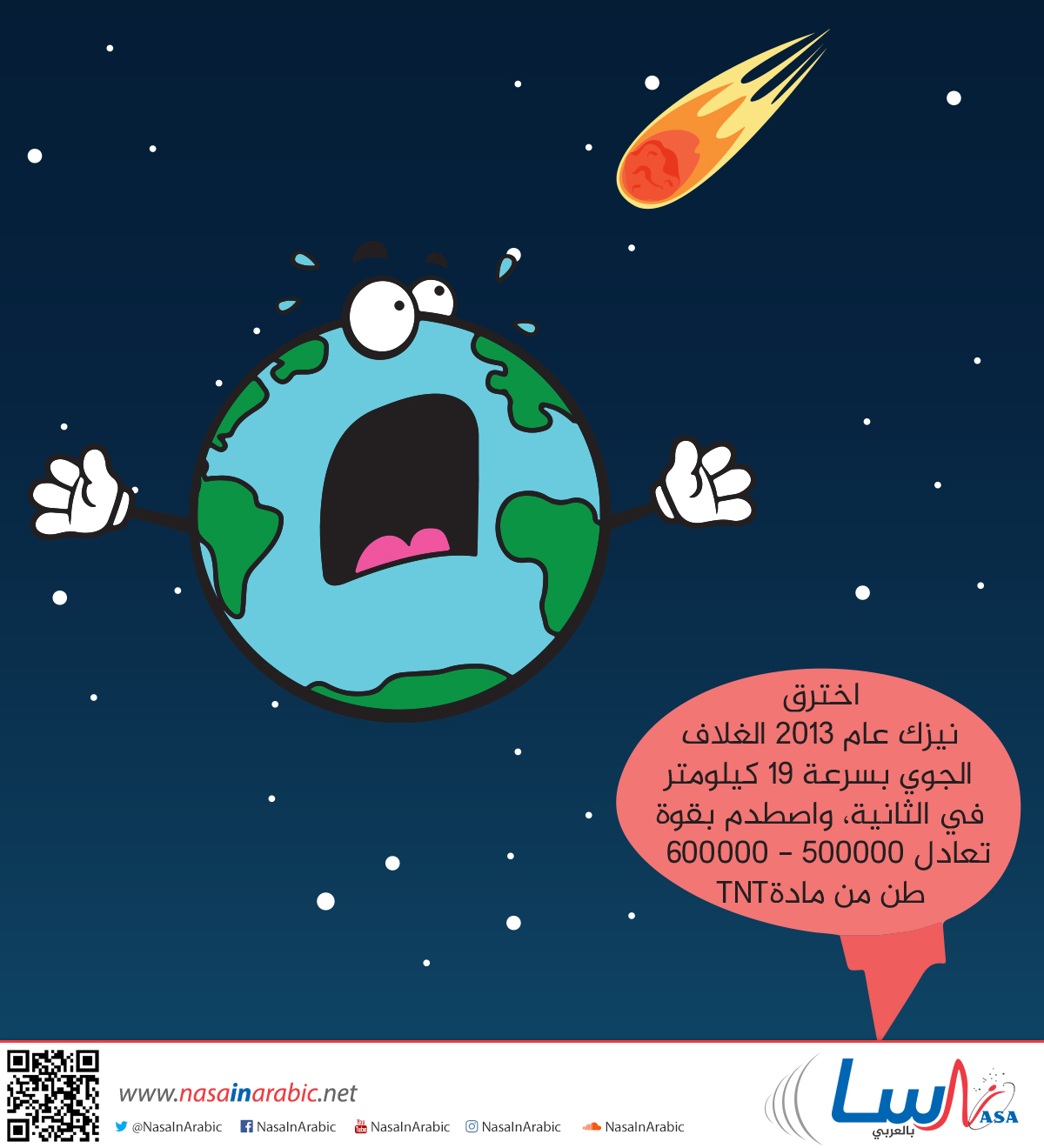 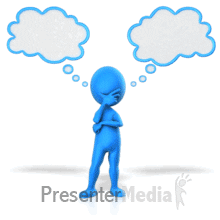 طبقة الثيرموسفير
طبقة الإكسوسفير
يقارن الطلبة  بين طبقة الثيرموسفير وطبقة الإكسوسفسر
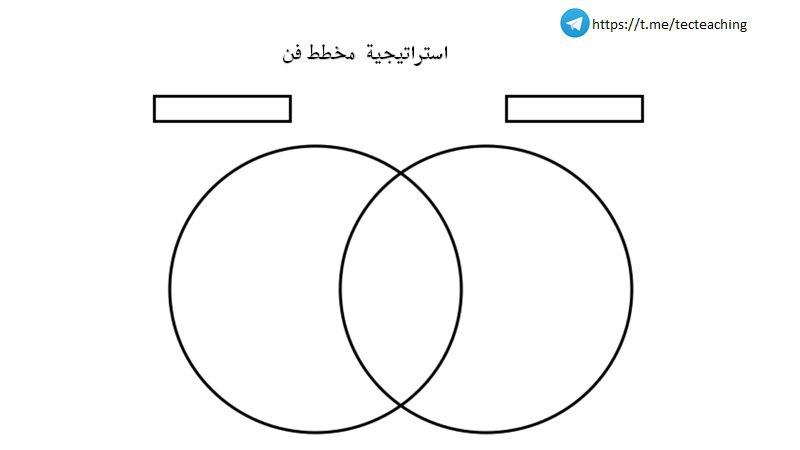 الإكسوسفير
الثيرموسفير
طبقة نحيلة يندمج الغلاف الجوي بعدها في الفضاء الخارجي
تعمل على حماية الأخرى وكوكب الأرض من الإشعاعات الضارة
ينتج عن طبقة ظاهرة الشفق القطبي , وهو مكان المكوك الفضائي والرحلات الفضائية 
تعمل على امتصاص الأشعة السينية
من طبقات الغلاف الجوي العليا
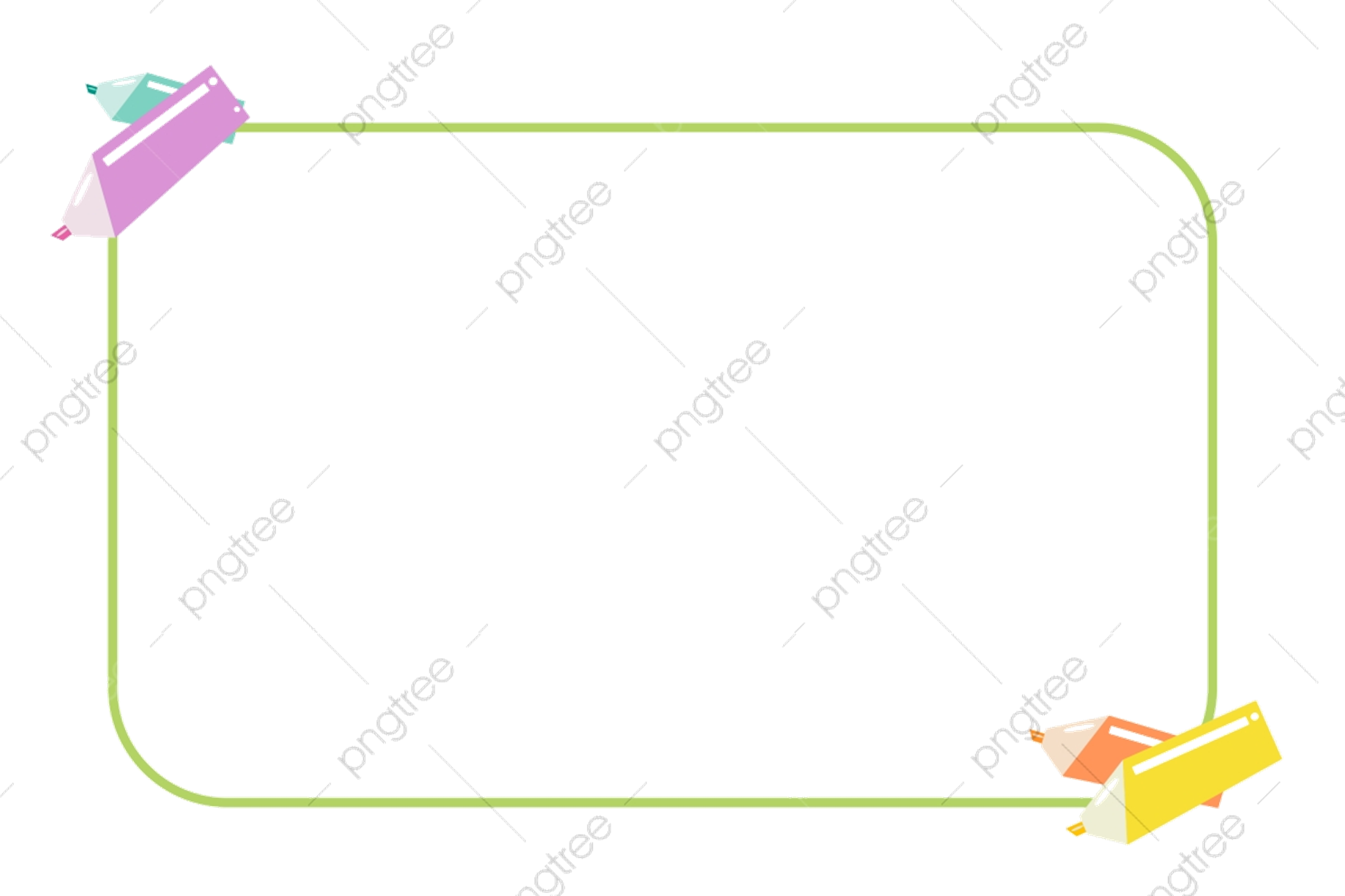 1
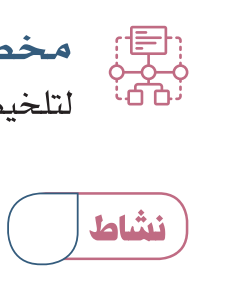 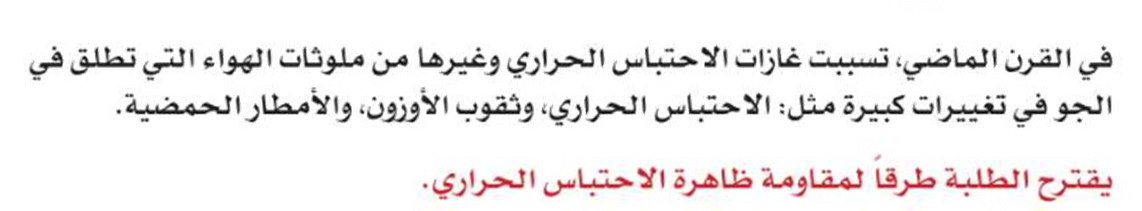 حسب رأي الطالبـ     ـة
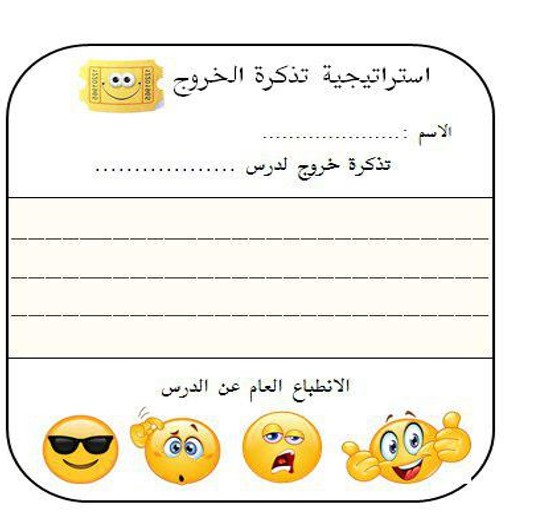 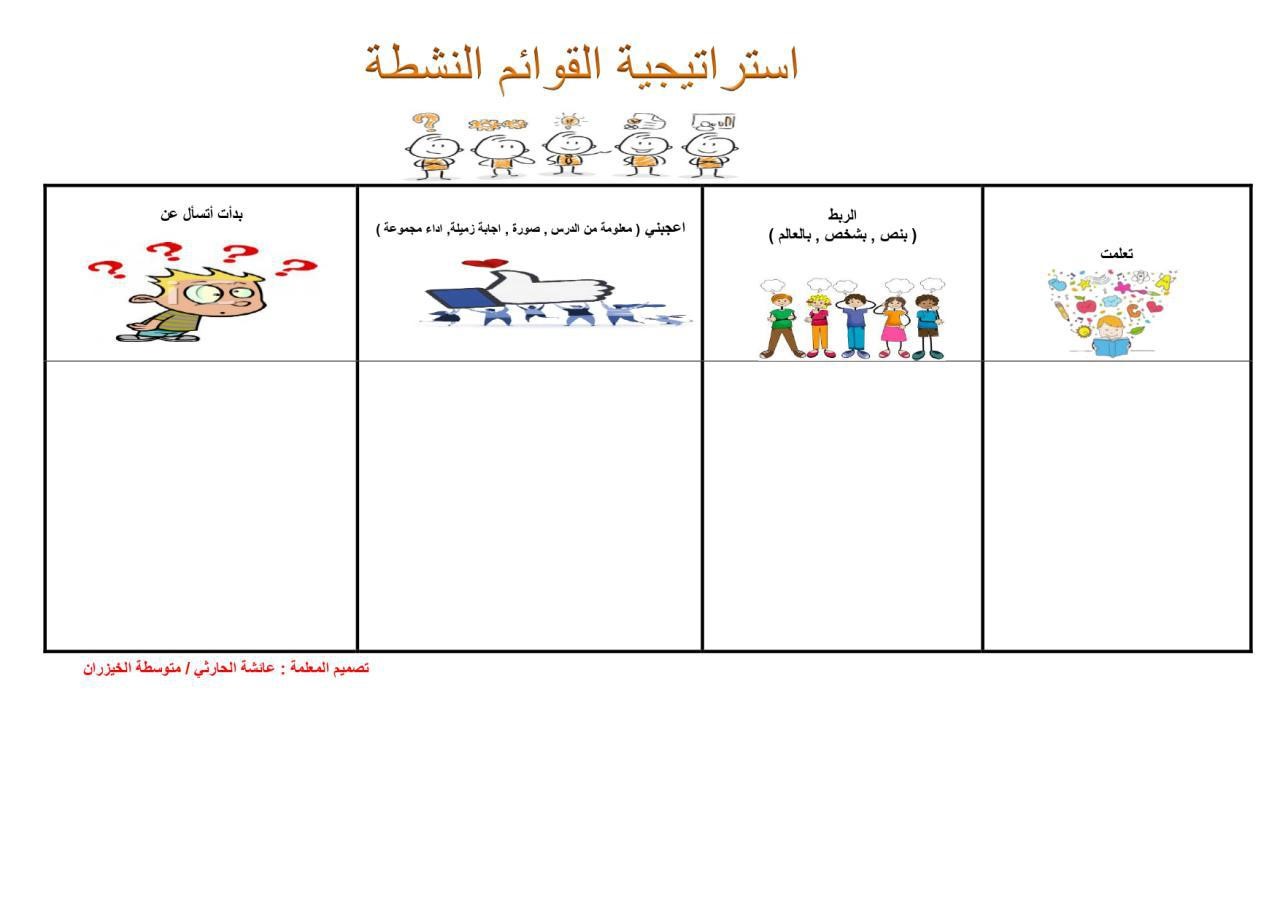 مهمة بحثية
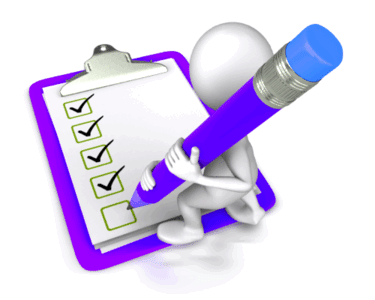 اكتبـــ   ـي تقرير عن مشكلة الأوزن